Top reasons to start playing your favorite game
Personal networks drive adoption
While genre is important, Live Service players just as often play because of others – and it’s still important for more Story focused players.
Source: Magid Games as a Relationship Study, 2022.Live Service n=911; Extended Story n=382; Story n=707.Q17 You indicated that one of your favorite games to play is XXX. Which of the following reasons are why you started to play this game?
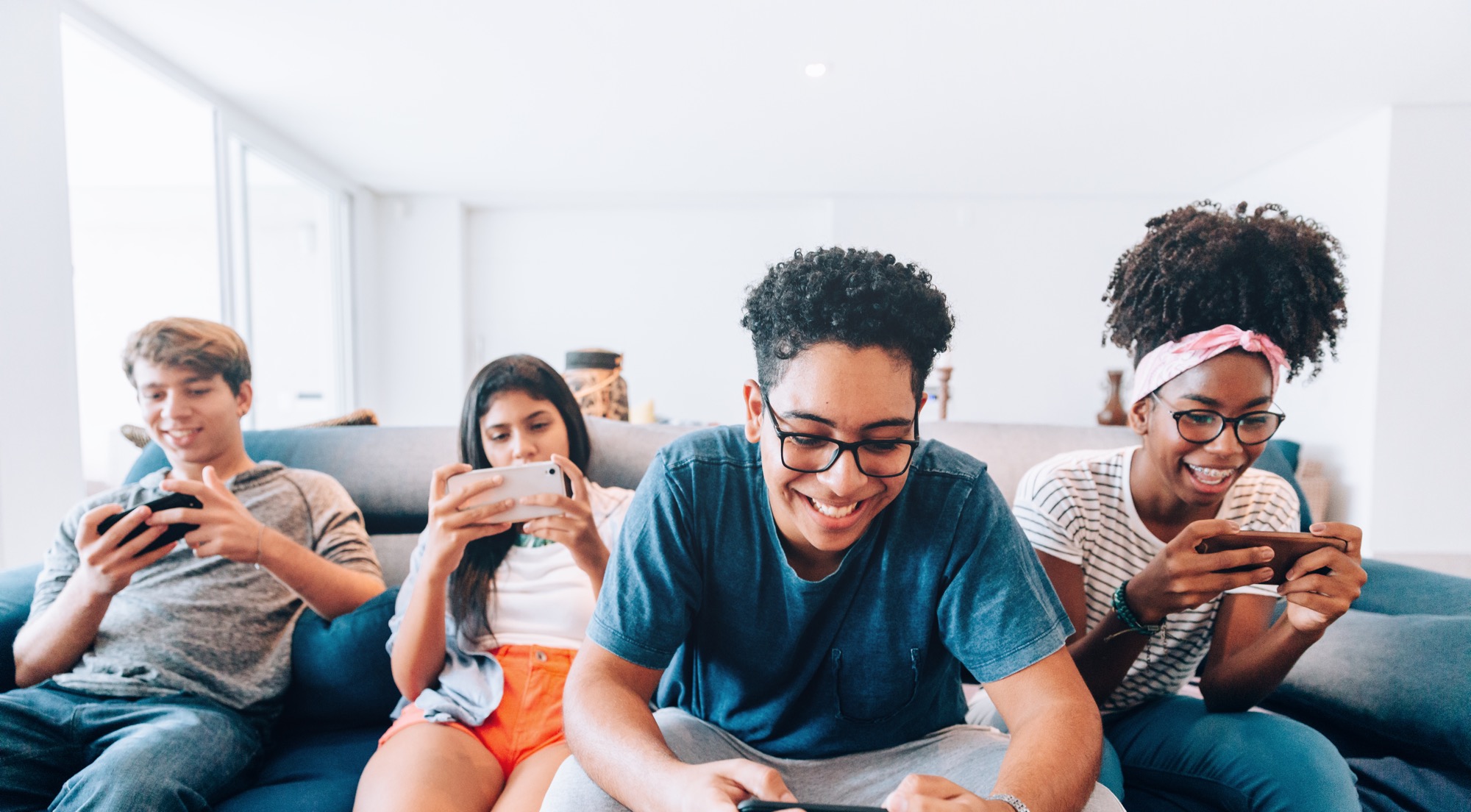 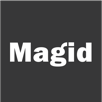 Younger players expect community to be at the center of all their interests.
13–17-year-olds are 16% more likely than 18–34-year-olds to say that friends are a major motivator for why they started playing their game.
Source: Magid Games as a Relationship Study, 2022.